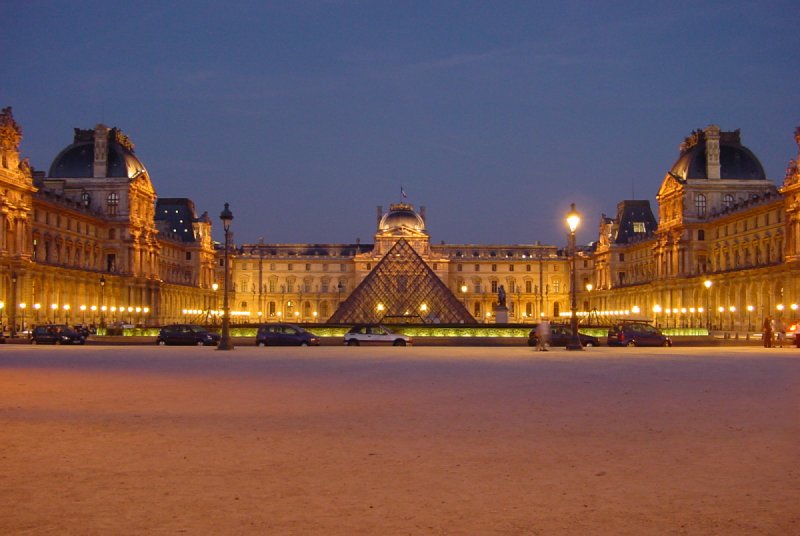 Le musée du Louvre
La présentation est faite par  Egorova Larissa Victorovna, professeur de français de l école № 25 de Balakovo
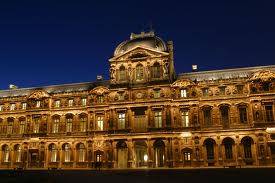 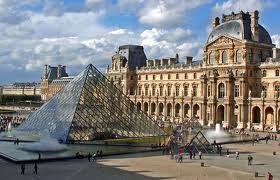 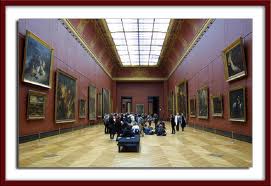 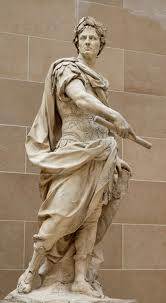 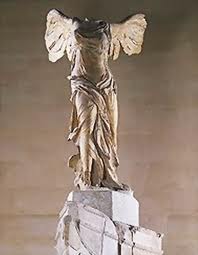 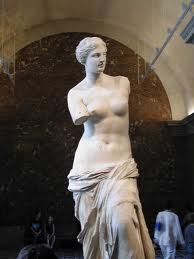 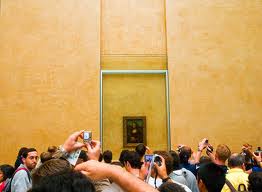 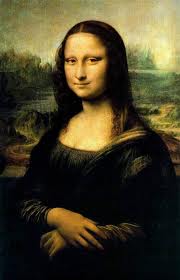 Sitographie1.www.louvre.fr